METODOLOGİYAMEYARLAR VƏ İNDİKATORLAR
AZƏRBAYCAN ALİ TƏHSİL SİSTEMİNİN GÜCLƏNDİRİLMƏSİNƏ DƏSTƏK TVİNNİNQ LAYİHƏSİ
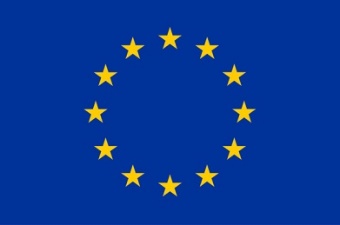 OKTYABR 2019-CU İL
Təlim sessiyası N0.2

Eliane Kotler
Michelle Houppe
Ümumi çərçivə
Avropa Ali Təhsil Məkanı (EHEA):
Bolonya Prosesi
 48 ölkə (Azərbaycan 2005-ci ildən qoşulub)
Öhdəliklər:
Aİ sistemlərinin ahəndləşdirilməsi
Tanınma məsələlərini asanlaşdırmaq
Avropa ali təhsilinin keyfiyyətinin artırılması (Keyfiyyət Təminatı sisteminin icrası)
KT sisteminin əsas mərhələləri (1)
1. Bolonya prosesi – Berlin Bəyannaməsi 2003:
Ali təhsilin keyfiyyəti Avropa AT məkanının özəyidir ;
Əsas məsuliyyət ATM-ə üzərinə düşür

2. Bolonya prosesi – Bergen Bəyannaməsi 2005:
Ali Təhsildə Keyfiyyət Təminatı üzrə Avropa Assosiasiyası (ENQA) üzv agentlikləri və «E4 Qrupu» (ENQA, EUA, EURASHE və ESU) ilə birlikdə Avropa Ali Təhsil Məkanında keyfiyyət təminatı standartları və təlimatlarını qəbul etmişdir
Milli qiymətləndirmə əsasında keyfiyyət təminatı agentliklərinin Avropa reyestri (EQAR)
milli KT sistemlərinə daxil olmalıdır: 
Proqramların, yaxud institutların qiymətləndirilməsi, o cümlədən daxili qiymətləndirilməsi, kənardan qiymətləndirilmə, tələbələrin iştirakı və nəticələrin nəşr edilmsi
Akkreditasiya, sertifikasiya sistemi, yaxud müqayisə edilə bilən proseduralar
Beynəlxalq ekspertlərn iştirakı, əməkdaşlıq və şəbəkələşmə
KT sisteminin əsas mərhələləri (2)
3. Bolonya prosesi – Yerevan 2015 
Avropa Ali Təhsil Məkanında (AST) keyfiyyət təminatı standartları və təlimatlarının təshih edilməsi 
Müştərək proqramlara Avropa yanaşması

4. Bolonya prosesi – Paris 2018
EHEA-nın daha geniş məqsədləri
Üç həmkar qrupun yaradılması: KT, AKTS və NQF, tanınma
EHEA / Azərbaycanda KT-nin tətbiqi
MÜXTƏLİFLİK və UYĞUNLAŞMA

KT-nin, yaxud qiymətləndirmənin vahid tərifi, yaxud Avropa tərifi yoxdur

Bolonya ölkələrinin sayı qədər tətbiqi mövcuddur
	 yerli kontekstə uyğunlaşma
	 AZ : Təhsil proqramlarının qiymətləndirilməsi metodologiyaları və tələblərinə dair əl kitabçası

Bütün bunlar AST-nin çətiri altındadır (vahid prinsiplər və oxşar prosedurlar)
[Speaker Notes: Constat : développement de la culture qualité dans les établissements
+ de la nécessité pour les agences d’évoluer en fonction des éléments européens et nationaux]
ESG 2015 :The core document for the evaluation process
Müəssisələr və keyfiyyət təminatı agentlikləri ESG-dən ali təhsildə daxili və xarici keyfiyyət təminatı sistemləri üçün istinad sənəd kimi istifadə edir. 
Avropa, milli və istitusional səviyyədə  təlim və tədris üzrə keyfiyyət təminatı sistemlərinin ümumi çərçivəni müəyyənləşdirmək;
Avropa ali təhsil məkanında ali təhsilin keyfiyyətın təminatına və yaxşılaşdırılmasına imkan yaratmaq; 
Qarşılıqlı etimadı təmin etməklə milli sərhədlər daxilində və xaricində tanınma  və mobillik məsələlərinə yardım göstərilməsi; 
Avropa ali təhsil məkanında keyfiyyət təminatı üçün zəruri olan məlumatın təmin olunması.
EHEA-da KT-nin 4 prinsipi
Ali təhsil müəssisələri göstərdikləri təhsil xidmətlərinin keyfiyyət təminatına birbaşa cavabdehlik daşıyır;  
Keyfiyyət təminatı müxtəlif ali təhsil sistemləri, müəssisələr, proqramlar və tələbələrlə əlaqədar müxtəlif məsələlərlə məşğul olur; 
Keyfiyyət təminatı sistemi keyfiyyət mədəniyyətinin inkişaf etdirilməsini dəstəkləyir; 
Keyfiyyət təminatı tələbələrin, digər maraqlı tərəflərin və cəmiyyətin ehtiyaclarını və təhsildən gözləntilərini nəzərə alır.
Avropa Standartları və Təlimatları (AST)
Hissə 1 : Daxili KT standartları və təlimatları
KT siyasəti
Proqramların hazırlanması təsdiqlənməsi
Tələbə əsaslı təhsil, tədris və qiymətləndirmə
Tələbə qəbulu, irəliləyişi, tanınma və sertifikasiya
Professor-müəllim heyəti
Təlim resursları və tələbələrə dəstək
Məlumatın idarə edilməsi
İctimai məlumat
Proqramların davamlı monitorinqi və vaxtaşırı nəzərdən keçirilməsi
Dövri xarici keyfiyyət təminatı
Hissə 2: Xarici KT standartları və təlimatları
ESG –nin 1-ci hissəsində təsvir edilmiş daxili keyfiyyət təminatının səmərəliliyini  qiymətləndirməlidir. 
Xarici keyfiyyət təminatı sistemi müvafiq qanunvericilik aktlarının tələbləri nəzərə alınmaqla həmin sistem qarşısına qoyulan məqsədlərə cavab verməsi şərti ilə hazırlanmalıdır. Maraqlı tərəflər onun hazırlanmasında və davamlı inkişafında iştirak etməlidirlər.  
Xarici keyfiyyət təminatı prosesləri etibarlı və faydalı olmalı, əvvəlcədən müəyyən edilib razılaşdırılmalı və ictimaiyyətə bəyan olunmalıdır. Xarici keyfiyyət təminatı prosesləri zamanı aşağıdakı şərtlərə əməl olunmalıdır:   özünüqiymətləndirmə və ya buna oxşar bir proseslər həyata keçirilməli; 
xarici qiymətləndirilmə zamanı qiymətləndirilmə aparılan yerə səfər edilməli;  
kənar qiymətləndirilmənin aparılması nəticəsində hesabat tərtib olunmalı;  
bu sahədə işlərin davam etdirilməsi. 
Xarici keyfiyyət təminatı üzrə müstəqil ekspert qrupunda tələbələr də təmsil olunmalıdır. 
Xarici keyfiyyət təminatının nəticəsində əldə edilən istənilən nəticə və ya mühakimələr prosesin rəsmi qərarla nəticələnib-nəticələnməməyindən asılı olmayaraq daim tətbiq edilən açıq və nəşr edilmiş meyarlara əsaslanmalıdır. 
Expertlərin hesabatları tam  dərc edilməli və elmi ictimaiyyət, xarici tərəfdaşlar və digər maraqlı fərdlər üçün aydın və əlçatarlı olmalıdır. Agentlik hesabata əsaslanaraq  rəsmi qərar qəbul edərsə,  həmin qərar hesabatla birlikdə dərc olunmalıdır 
Şikayət və müraciətlərin edilməsi prosesi xarici keyfiyyət təminatı prosesinin bir hissəsi olmalı, aydın şəkildə müəyyən edilməli və ali təhsil müəssisələrinə bu barədə məlumat verilməlidir.
Qiymətləndirmə nə üçün/kim üçün aparılır?
Minimal standartlara cavab verildiyini təmin etmək
Ali təhsilin davamlı inkişafını təşviq etmək

İstifadəçilərə və maraqlı tərəflərə etibarlı və şəffaf məlumat təmin etmək (istehlakçıların müdafiəsi). Tələbələrin gözlənilən təlim nəticələrini əldə etdiyini (biləcəyini) təmin etmək.

Əmək bazarını məzunların bacarıq və kompetensiyaları barədə məlumatlandırmaq
Təltif edilən kvalifikasiyann qeyd edilən məqsədə cavab verdiyini təmin etmək
İctimai vəsaitin səmərəli xərcləndiyini nümayiş etdirmək


Ali Təhsil Müəssisələrinin hesabatlılığınnı təmin etmək
AT sisteminə və onun komponentlərinə etimad yaratmaq
Metodoloji prinsiplər
[Speaker Notes: Amélioration continue de la qualité]
PROQRAMLARIN QİYMƏTLƏNDİRİLMƏSİ
Qiymətləndirmə metodologiyası xarici qiymətləndirmə təlimatlarının hazırlanması vasitəsilə həyata keçirilir. Qiymətləndirilən müəssisələr və ekspertlər (əldə olunmalı məqsədlər və görülməli tədbirlər istiqamətində aparılan) təhlillərində həmin təlimatlara əsaslanırlar.
Cf. 2018-ci ilin noyabr ayında həyata keçirilmiş missiya 
AZ: Təhsil proqramlarının qiymətləndirilməsi metodologiyaları və tələbəri üzrə əl kitabçası
Nümunə: Təlim prosesi və tələbə nailiyyətlərinin qiymətləndirilməsi
Əsas mərhələlər
Sənədlərin ANİ tərəfindən nəzərdən keçirilməsiCf. Metodologiya, səh.4-5
IUyğundursa, çatışmayan sənədlərin təqdim edilməsi üçün müraciət edin
Proqramın ümumi təqdimatını və onun universitet daxilində, Azərbaycanda (yaxud Bakıda) eyni sahədə tədris olunan proqramlar arasındakı mövqeyini ÖTH-də dəqiq qeyd edildiyini təmin edin
Təşkilati struktur əlavə edin
Qiymətləndirmə sahəsinin məzmununun paraqrafın adına uyğunluğunu təmin edin (Məsələn: « tədqiqat » tədris modullarına əlavə deyildir) 
Əlavə məlumat istəyin
ÖTH-nin həddindən artıq uzun olmamasını təmin edin
Əsas mərhələlər
Qiymətləndirmənin başlıca prinsipləri
Qiymətləndirmənin keyfiyyəti ekspertlərin kompetensiyası və prosedurların şəffaflığından asılıdır

Ekspertlərin kompetensiyası
Ekspertin bacarıqlarının qiymətləndirilən müəssisənin profilinə uyğunluğu,
Düzgün yanaşmanı təmin edən metodologiya və proseduralar,
Qiymətləndirmə agentliyi (ANİ) tərəfindən keyfiyyətin idarə edilməsi sisteminin sxeminin hazırlanması.

Qiymətləndirmənin şəffaflığı aşağıdakıların nəşrindən (veb səhifədə) asılıdır:
Qiymətləndirmə meyarları və metodları
Ekspertlərin və vəzifələrinin siyahısı
Bütün qiymətləndirmə hesabatları
Ekspert qrupunun tərkib hissəsi
Komitənin sədri
Akademik heyət
Təhsil proqramının əhatə etdiyi sahənin mütəxəssisləri
Bir nəfər sahə üzrə ekspert olmaya bilər/olmamalıdır
Tələbə(lər)
Digər universitetdən
Məzun ola, yaxud olmaya bilər (məzun ola bilər)
İşəgötürənlərin nümayəndəsi
Əsas mərhələlər
Səfərdən öncə ekspertlərin işi
- Ekspert qrupu qiymətləndirmə agentliyi tərəfindən (ANİ) təşkil olunan təlim sessiyasında iştirak edir
- Hər bir ekspert Təhsil proqramlarının qiymətləndirilməsi metodologiyaları və tələbləri əl kitabçası ilə tanış olur 
- Komitənin prezidenti və Agentlik tapşırıqları ekspertlər arasında bölüşdürür
- ÖTH hər bir ekspert tərəfindən təhlil edilir və qeydləri bütün qrupla bölüşdürülür
- Hər bir ekspert sahə səfəri ərzində veriləcək suallar daxil olmaqla fərqli fayllar hazırlayır (öz sahəsinə uyğun olaraq)
..... cümləsində qeyd olunanlara dair sübut təmin edə bilərsiniz?
Bunun işlək olduğunu necə bilərsiniz?
Vəziyyəti yaxşılaşdırmaq üçün nəyi dəyişdirmək lazımdır?
Təhsil proqramı üzrə təhlilin müxtəlif hissələri
Proqramın hədəfləri və təlim nəticələri 
Tədris planının (kurikulumun) hazırlanması 
Professor-müəllim heyəti
Resurslar və təlim nəticələri 
Təlim prosesi və tələbə nailiyyətlərinin qiymətləndirilməsi 
Təhsil proqramının idarə edilməsi


ÖTH, eləcə də hesabat bu plana uyğun aparılmalıdır
Sahə səfərindən öncə qruplarda iş
Özünütəhlil hesabatının nəzərdən keçirilməsi
Hər bir qrup müəyyən qiymətləndirmə sahələri ilə diqqətlə tanış olur
Hər bir qrup ATM tərəfindən təmin edilən məlumatı təhlil edərək aşağıdakıları müəyyən edir:
meyarların qiymətləndirilməsi üçün kifayətdir
aydın və hərtərəflidir
hansı məlumatlar çatışmır
sahə səfərindən öncə hansı məlumatlar üçün müraciət etmək lazımdır

Hər bir qrup təmin edilməsi üçün müraciət olunacaq məlumat siyahısı daxil olmaqla fərqli fayllar (yaxud fənn və müraciət ediləcək əlavə məlumatların sıyahısına əsasən) hazırlayır (bu məlumatın nə üçün zəruri olduğunu əsaslandırmaqla)
Müsahibə faylına nümunə
Sahə səfərindən öncə ekspertlərin işiNümunə: Komputer mühəndisliyi, ADNSUDekana veriləcək suallar
Sahə səfərindən öncə ekspertlərin işiNümunə: Komputer mühəndisliyi, ADNSU
Sahə səfərindən öncə ekspertlərin işiNümunə: Komputer mühəndisliyi, ADNSU
Sahə səfərindən öncə ekspertlərin işiNümunə: Komputer mühəndisliyi, ADNSU
Müzakirələr
Praktiki məşğələ